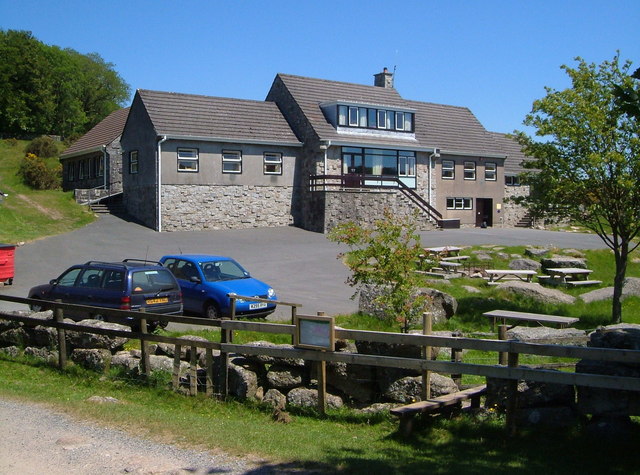 Dartmoor residential Year 4 (Wednesday 26th March- Friday 28th March)
Residential Centre
The Grounds
There is a large fenced area to the back perfect for playing hide and seek and will be used for part of the orienteering exercise on the Friday morning.
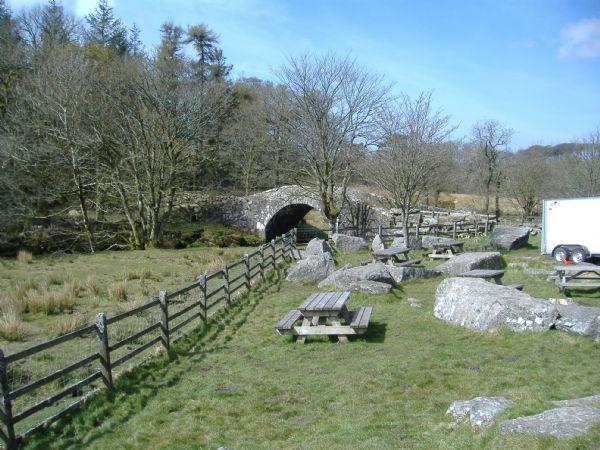 To the front of the property there are picnic benches and a large camp fire spot where the children and staff can roast marshmallow, sing songs and try some more adventurous cooking!
The wooded area.
Beyond the grounds at the back of the centre there is an enclosed wooded area in which the children will be playing many of their team building games and the building of dens.
Children will not be allowed in any of these areas without adult supervision.
Inside the centre.
There is a kitchen in which a lady called Annie prepares and cooks breakfast and dinner for the children.
Breakfast is a cooked breakfast of sausages/bacon and egg followed by cereal and toast.
Dinner is hot and very much to children’s taste, including lots of cake!
After breakfast, the children will have tidying duties and then will prepare their own lunches!
Dormitories.
There are 2 dormitories for the children. Upstairs has 22 beds and down stairs has 20 beds.
There are 3 dormitories for adults, these are all down stairs.
The upstairs dormitory has a toilet and sink in it. There are further toilets down stairs and shower rooms which will be used by the boys.
The downstairs dormitory has it’s own en suite showers and toilets. These dormitories are also next to the staff dormitories.
Shared spaces – common room.
There is a large, open common room on the ground floor which has a wood burner in, soft chairs and is also where the children set up tables and benches for eating all their meals.
There is a stone spiral staircase that leads to the upstairs dormitory.
All doors are alarmed . Certain doors cannot be locked, however if they were to be opened then this would set off a loud alarm!
Daily routine and activities.
How are we going to get children to make their own lunches, do the dishes and complete rota tasks?
On arriving at the centre the children will be told of their groups. They will then be asked to think of their groups name and a pack promise made (made up by children but encouraging care, consideration and fun!)
Points will be awarded for tasks completed in groups e.g. best den building, tastiest campfire cooking, best sweepers etc.
Care will be taken to ensure that each group will win something each day.
Winners will be rewarded with some little prize e.g. rubber, bubbles etc.
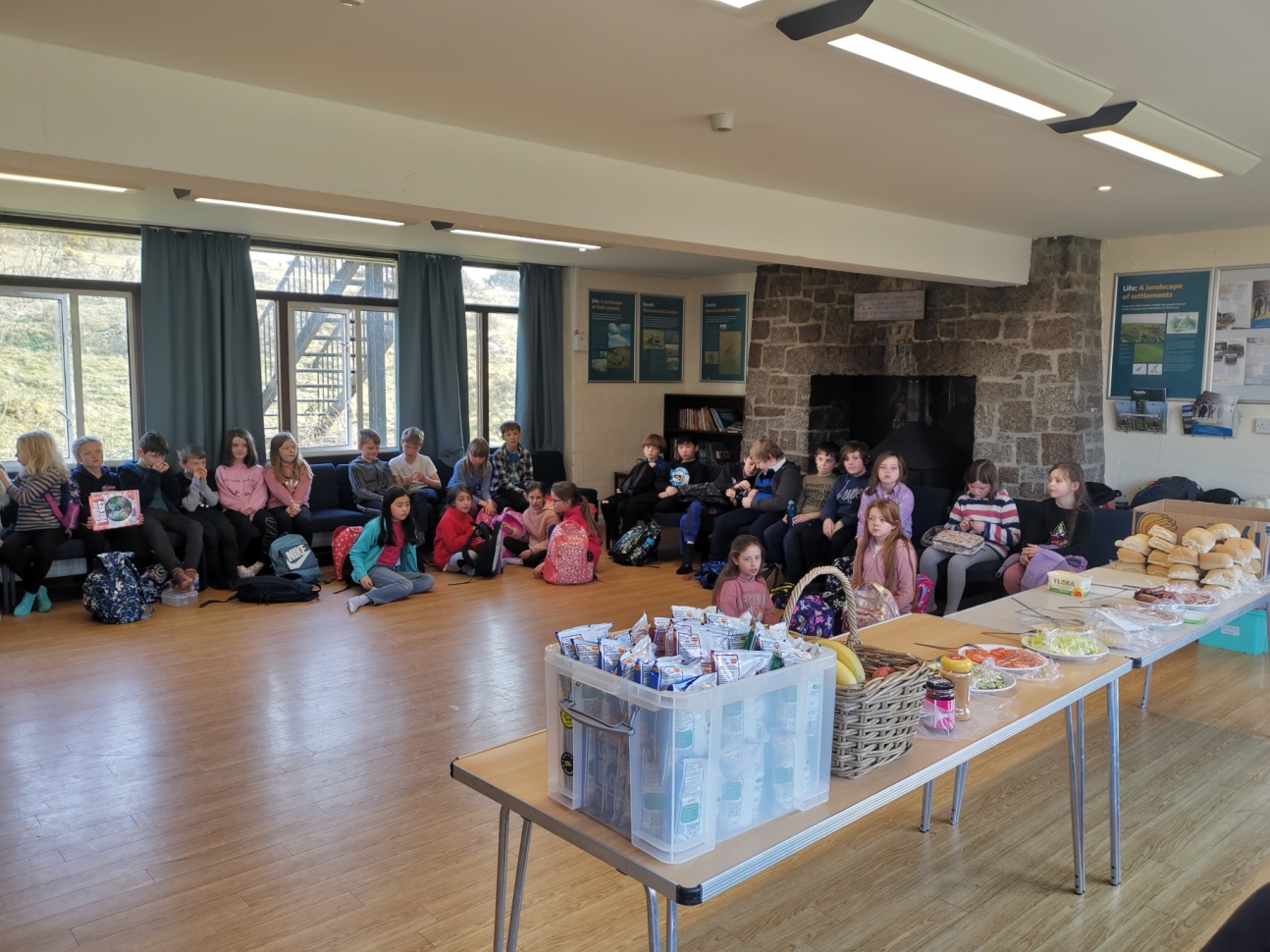 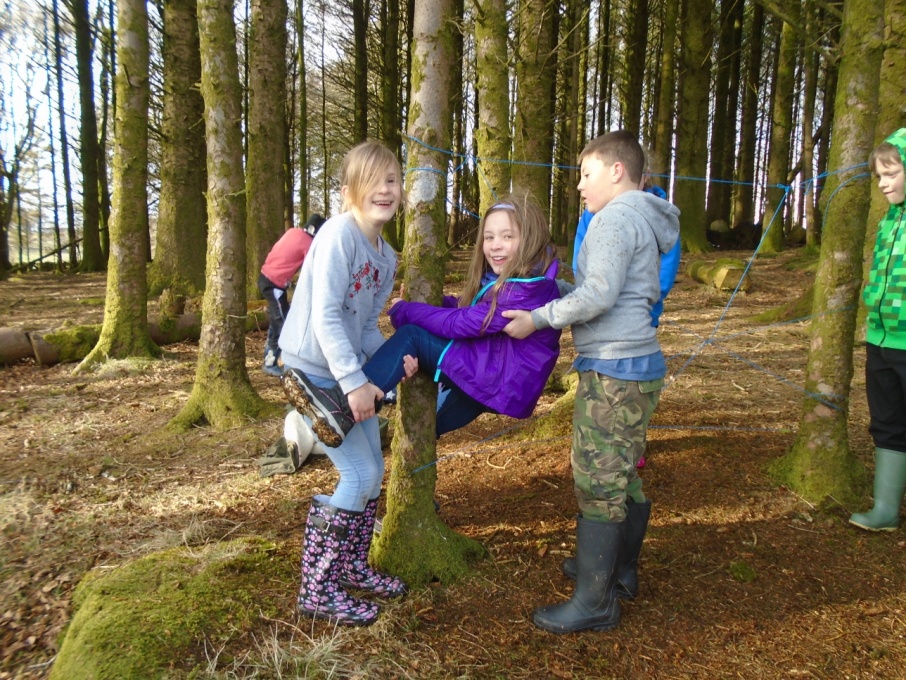 Previous residential trips
One of the memorable team building 
exercises – by using only a limited 
amount of equipment you need to get 
your team and all of the equipment from one side of the river to the other.
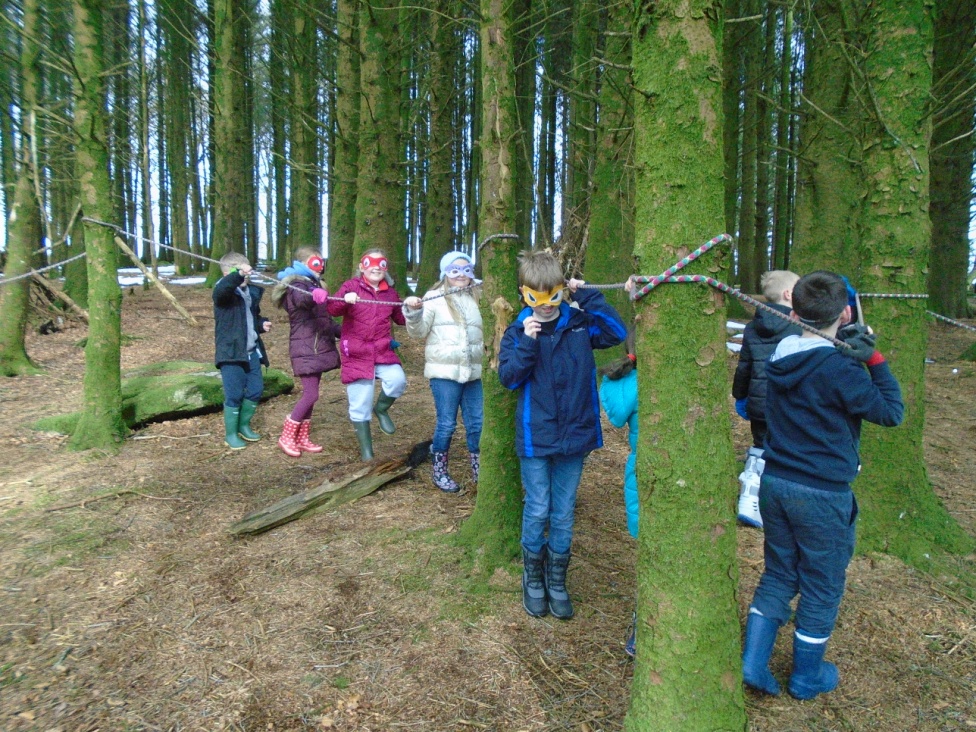 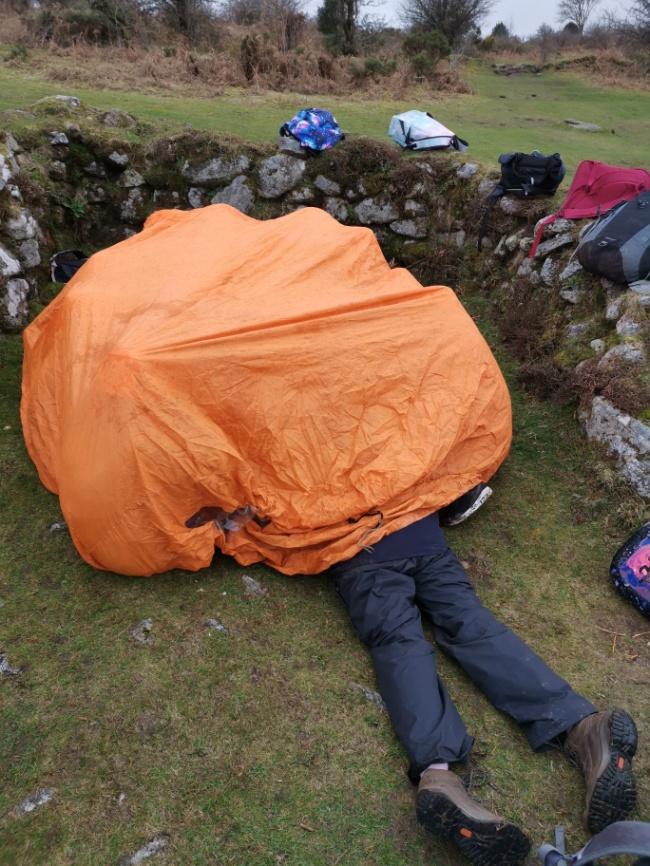 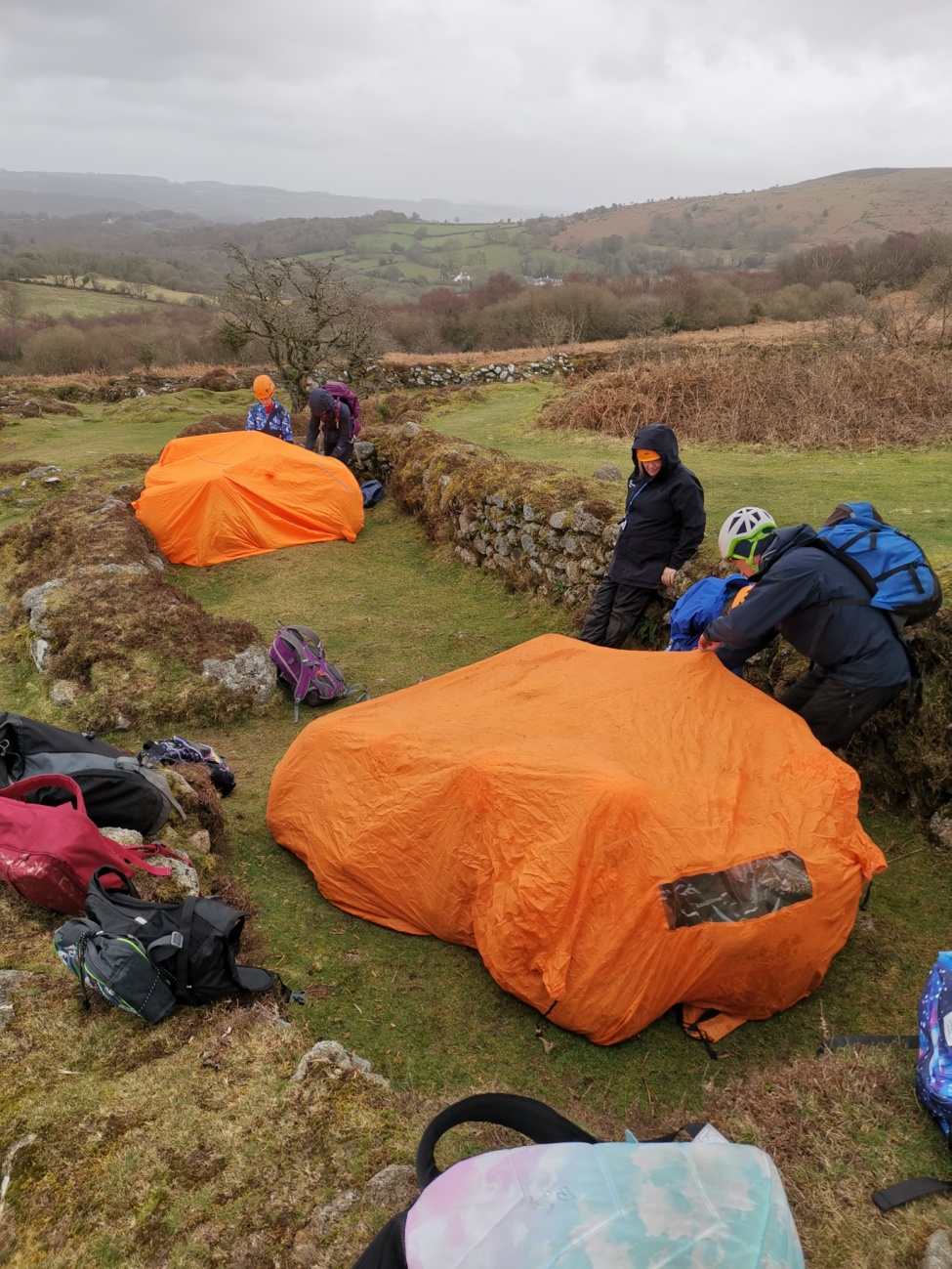 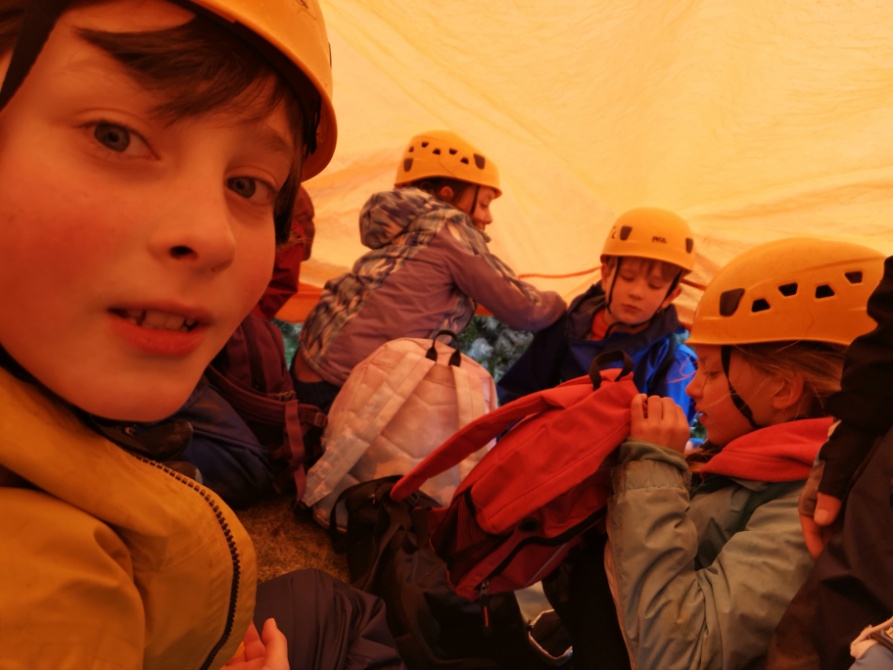 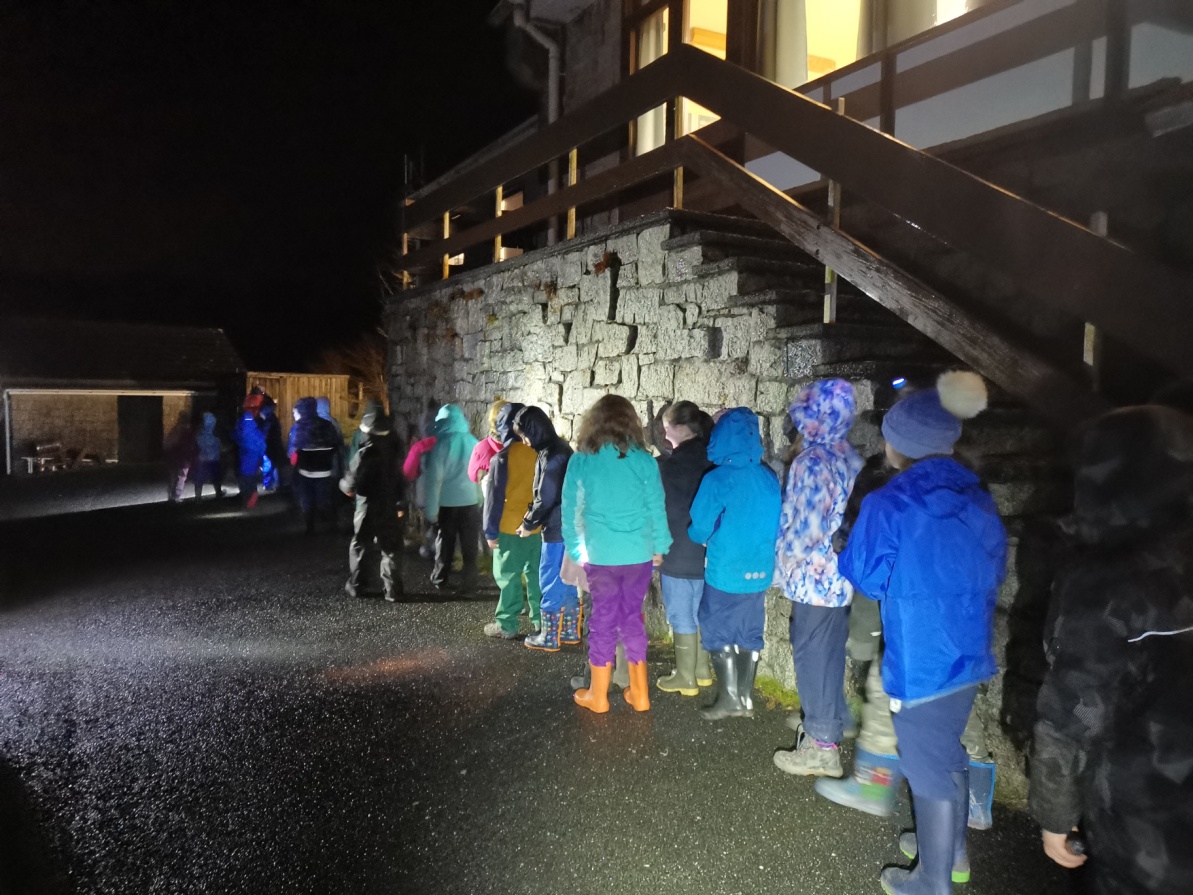 Another team building game:
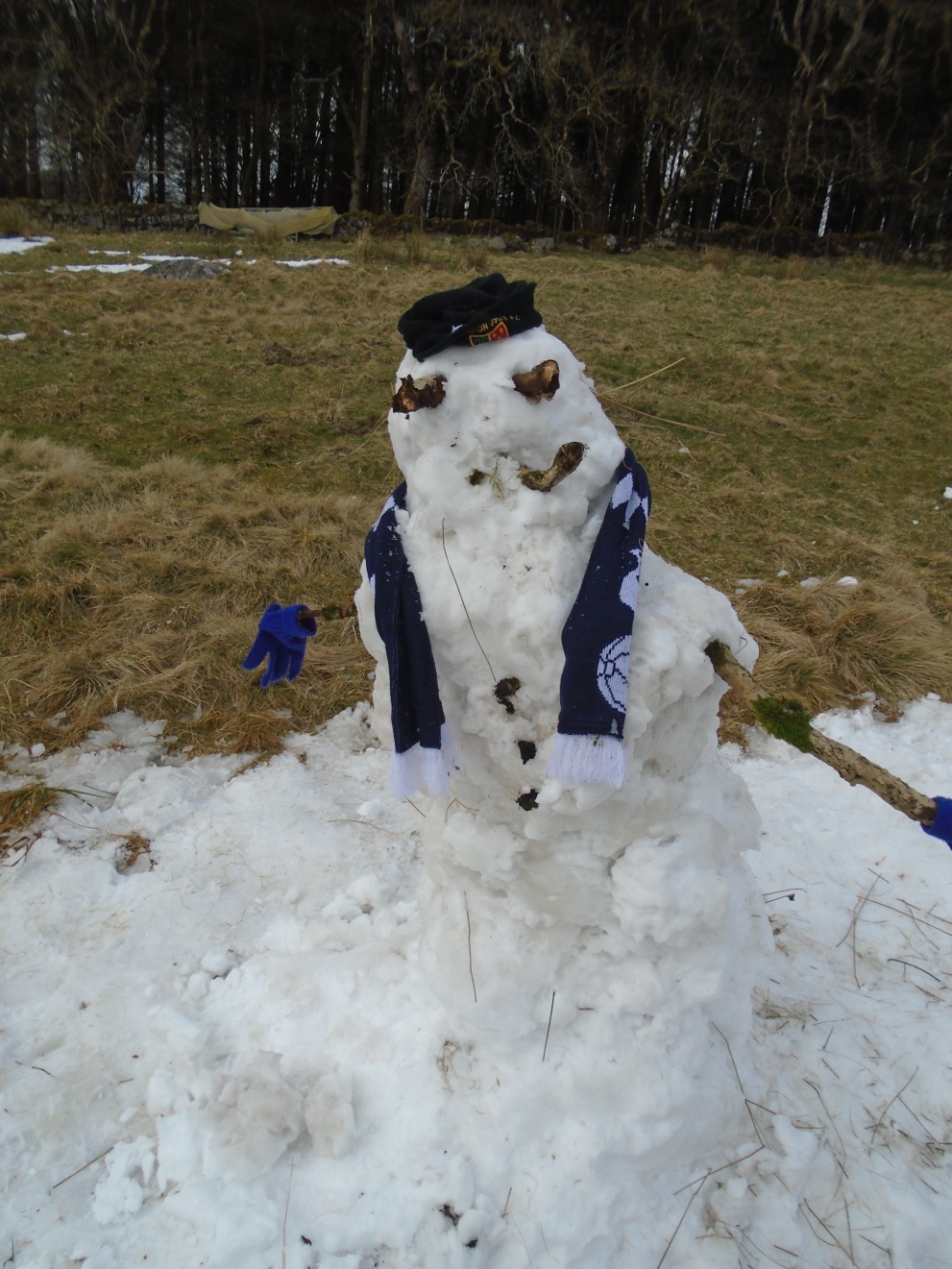 A few years ago we had so much snow that we decided to work as teams to create the best snowman! What is hopefully becoming apparent is how active and involved the children are, learning people skills in ways we can’t offer in the normal school setting.
Weaselling is the squeezing
 through holes and gaps in 
the rocks.
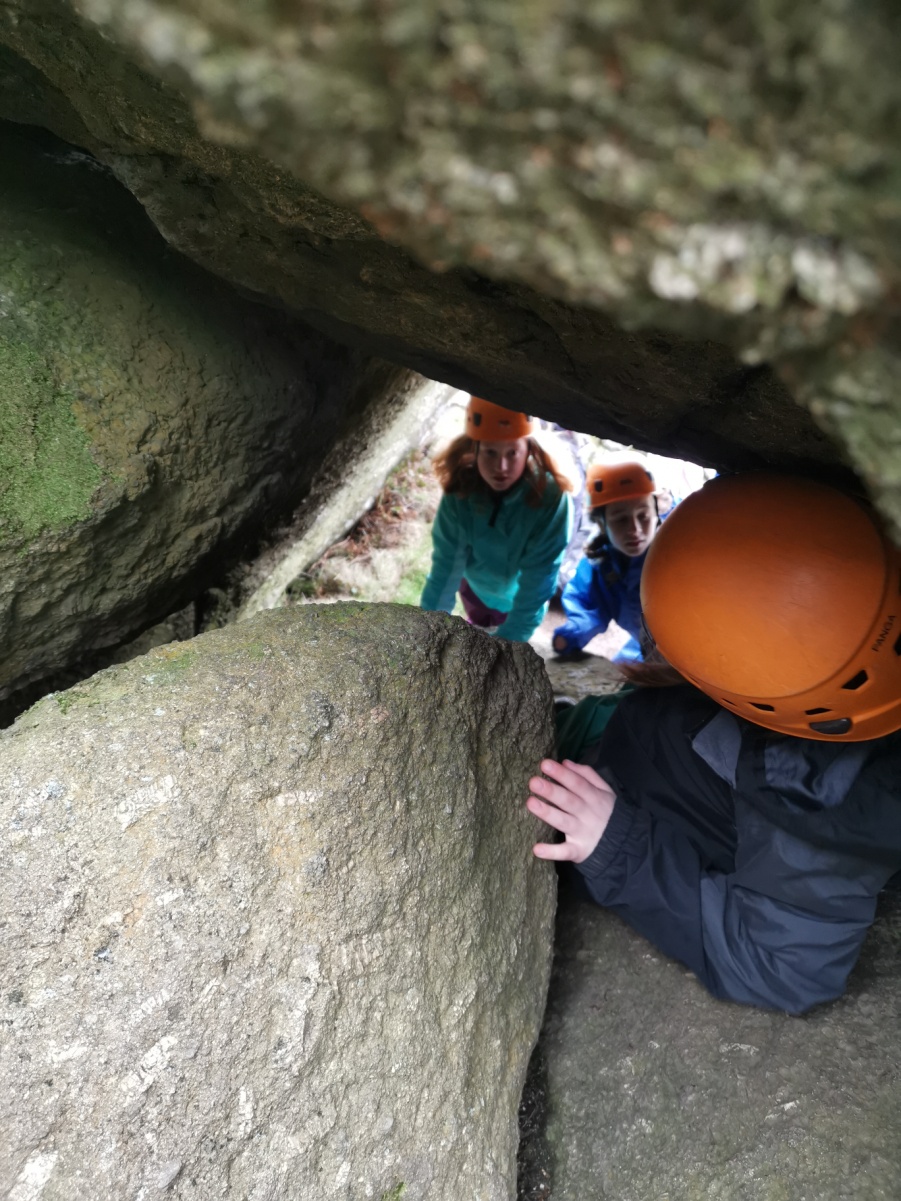 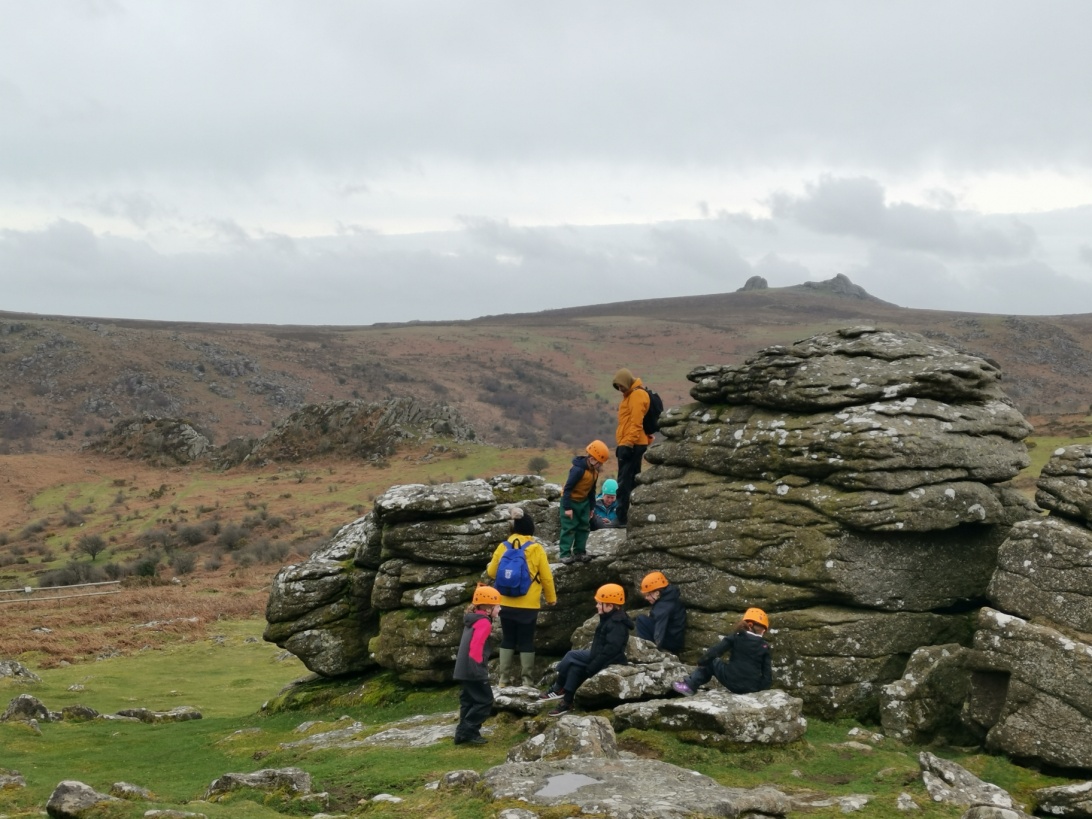 Evening fun…
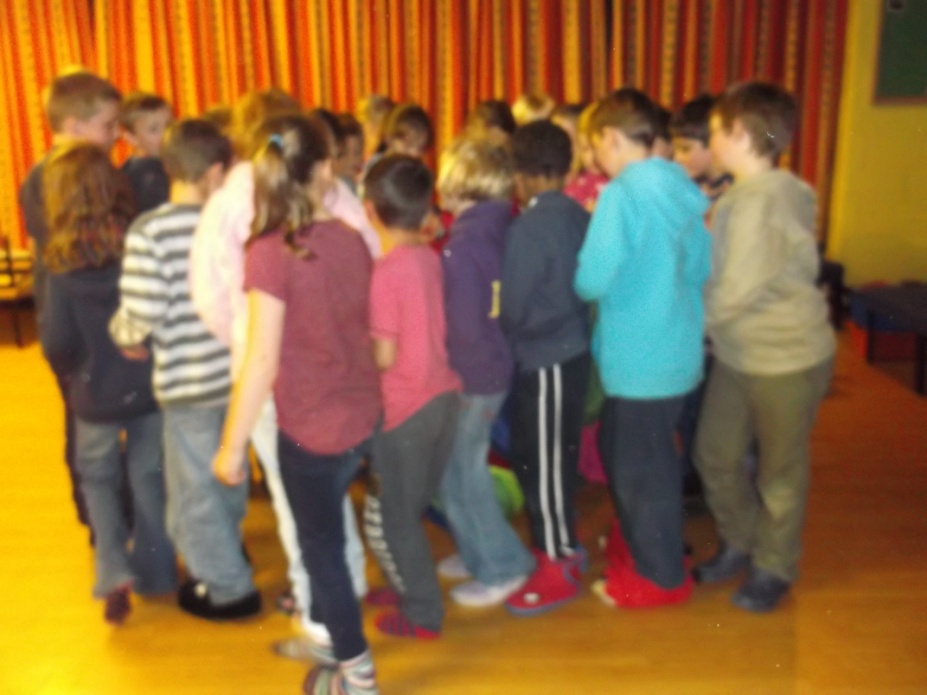 And down time…
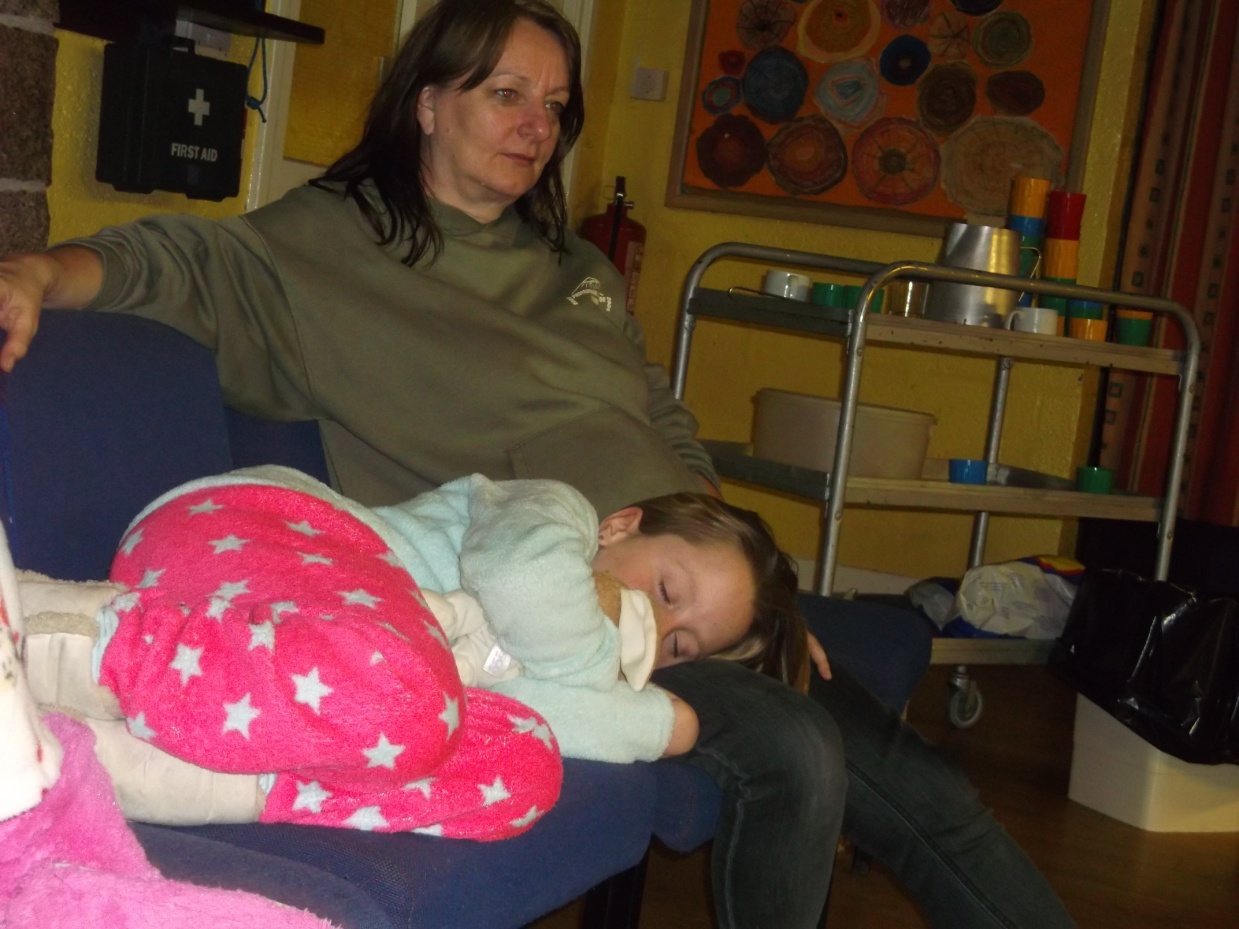 Please do not pack snacks! 
We have children with allergies.
Also, if children are eating without our knowledge there is a risk of choking.
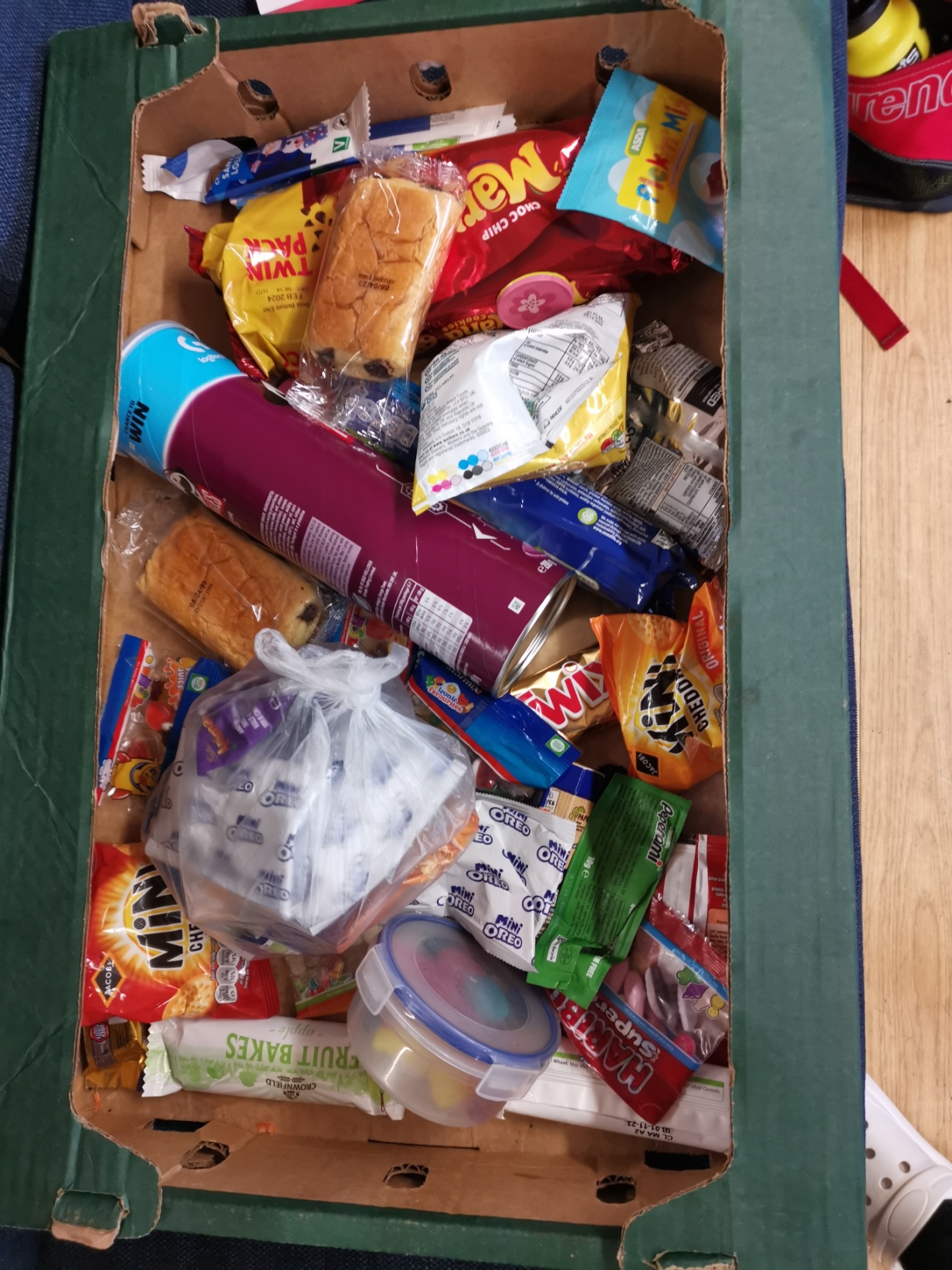